Оформление зимнего прогулочного участка
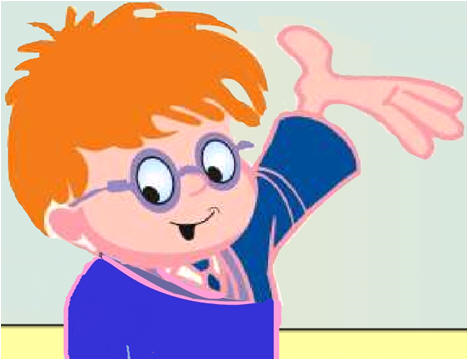 Наш участок просто диво!Всё оформлено красиво!
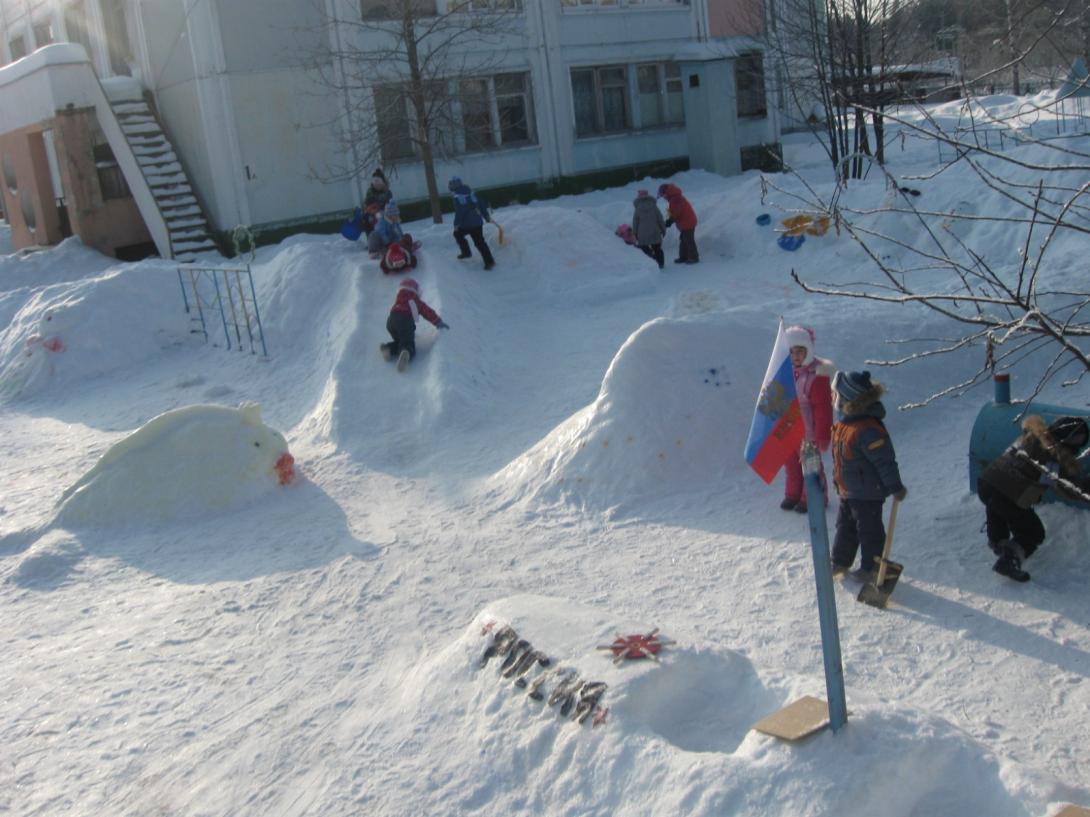 Кот учёный здесь лежит и кормушку сторожит
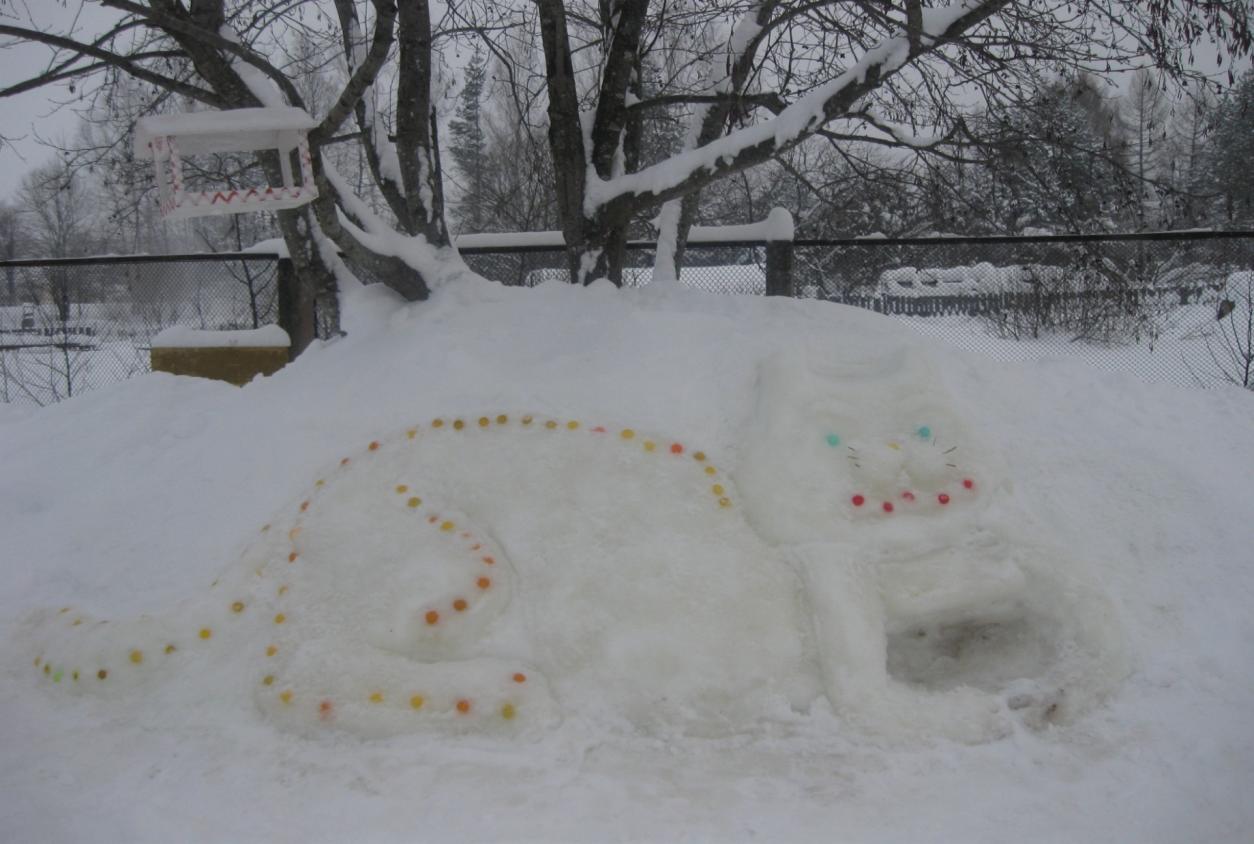 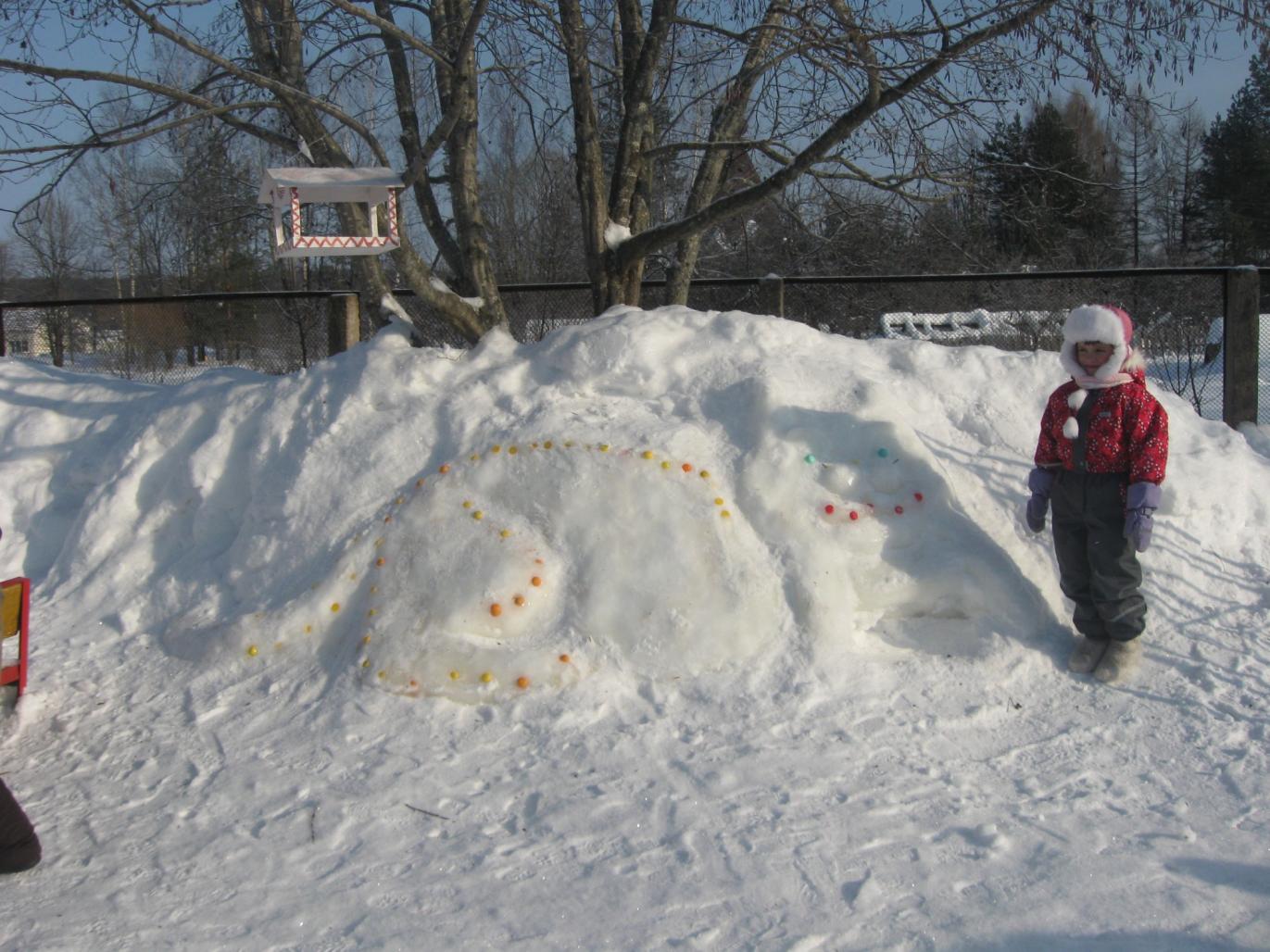 Заяц с волком подружились, возле качели разместились!
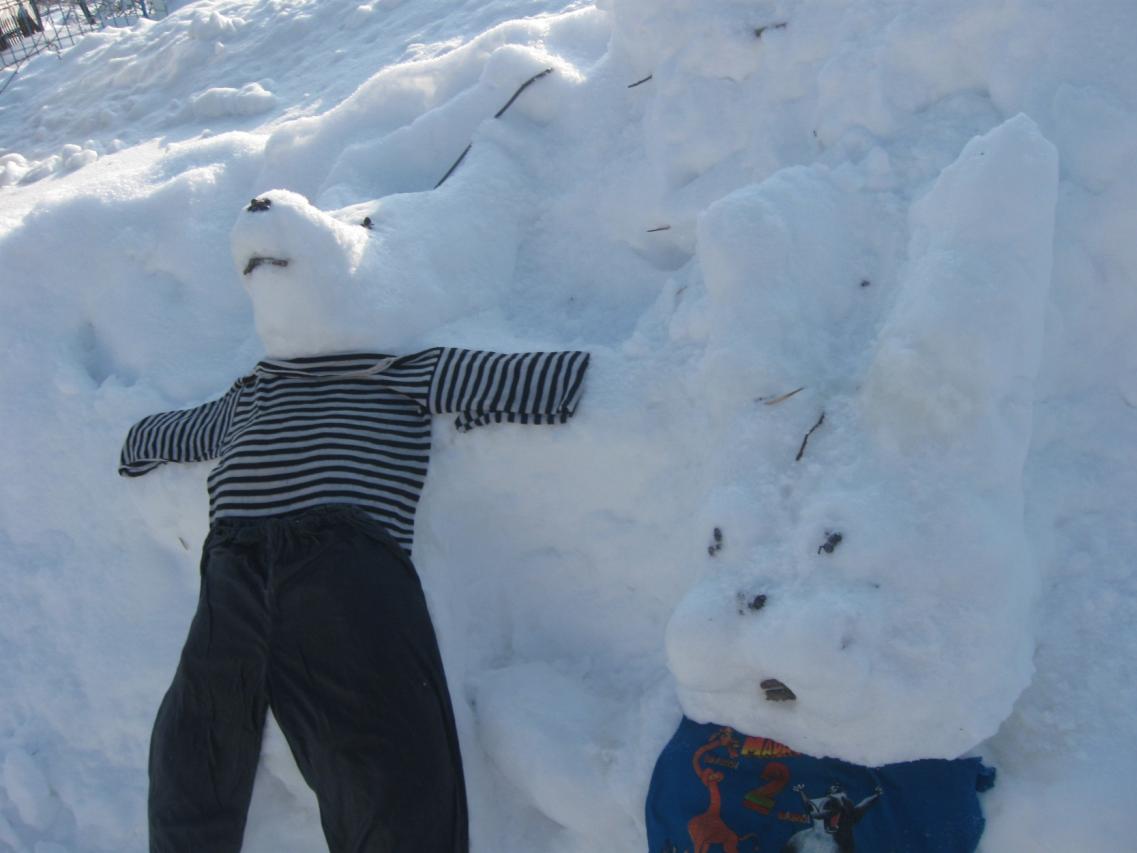 Колобок ребят встречает, поиграть  их приглашает!
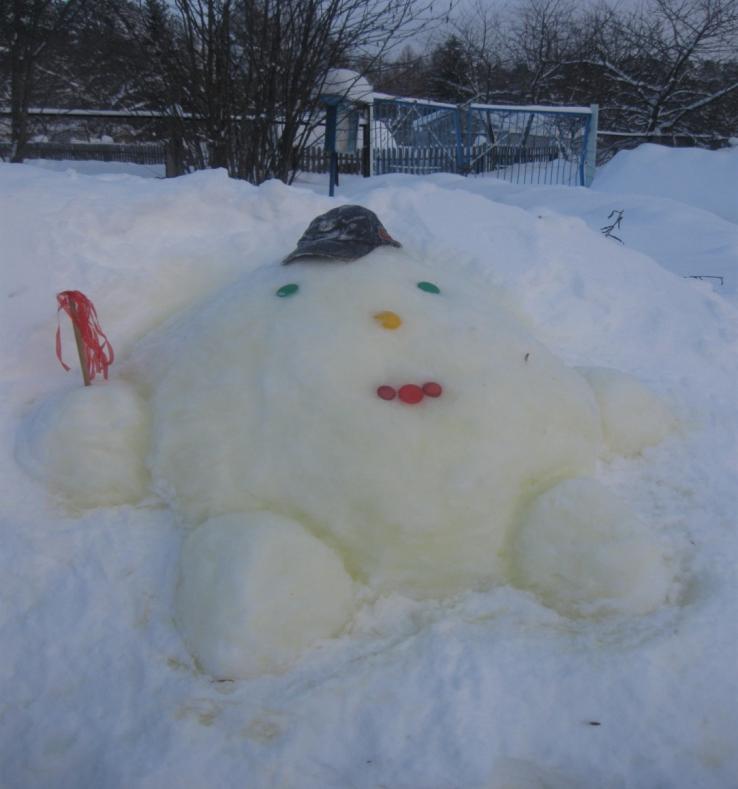 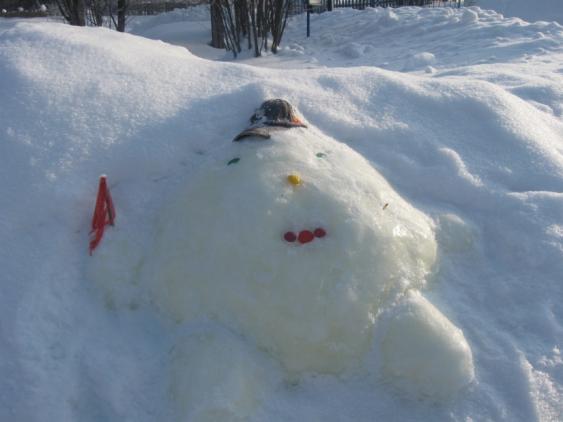 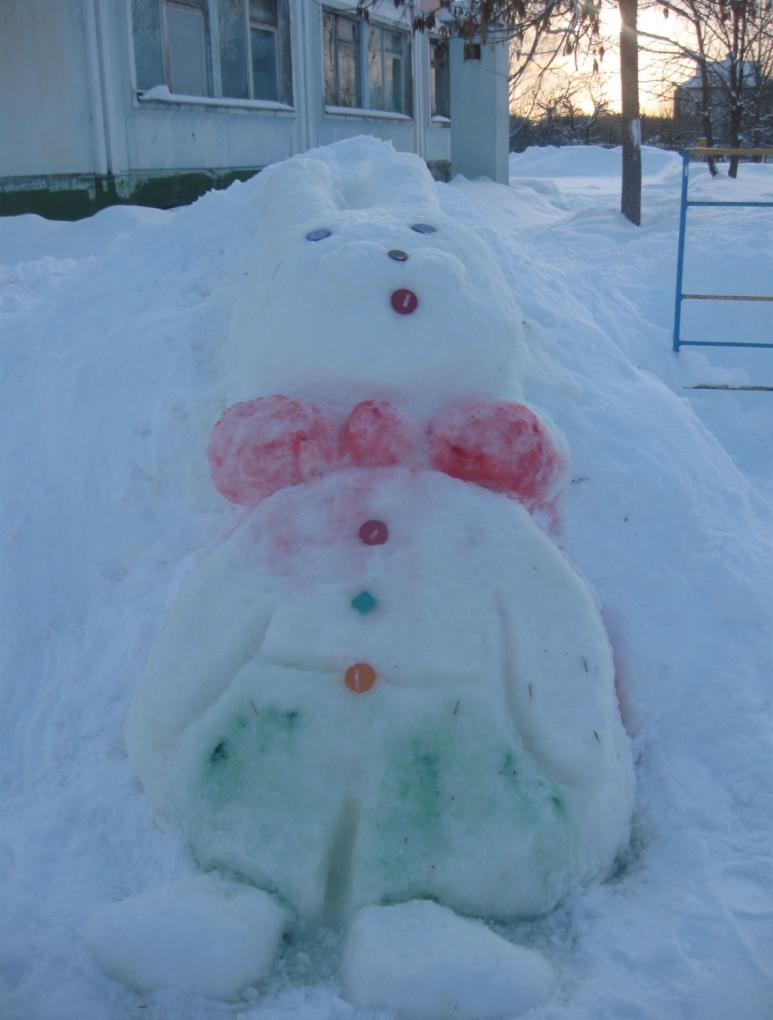 Зайка тоже детям рад, очень любит он ребят!
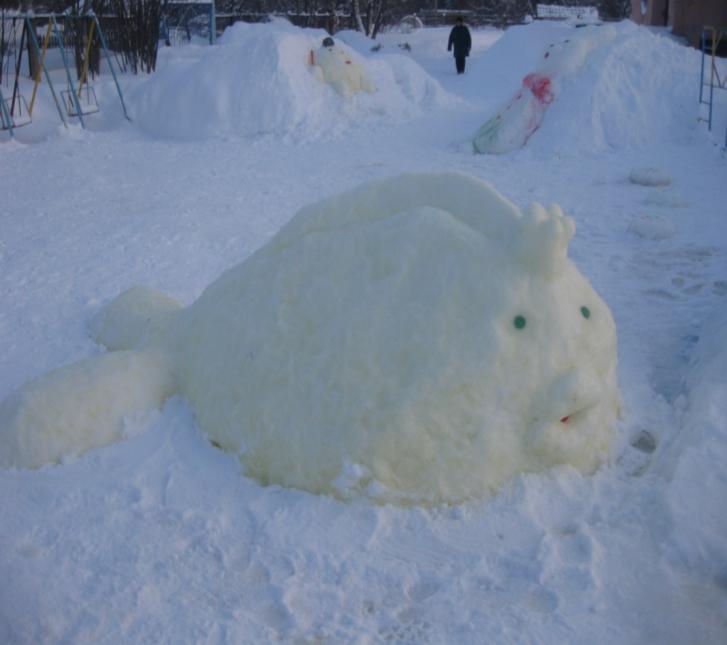 Рыбка наша не простая, красивая и золотая!
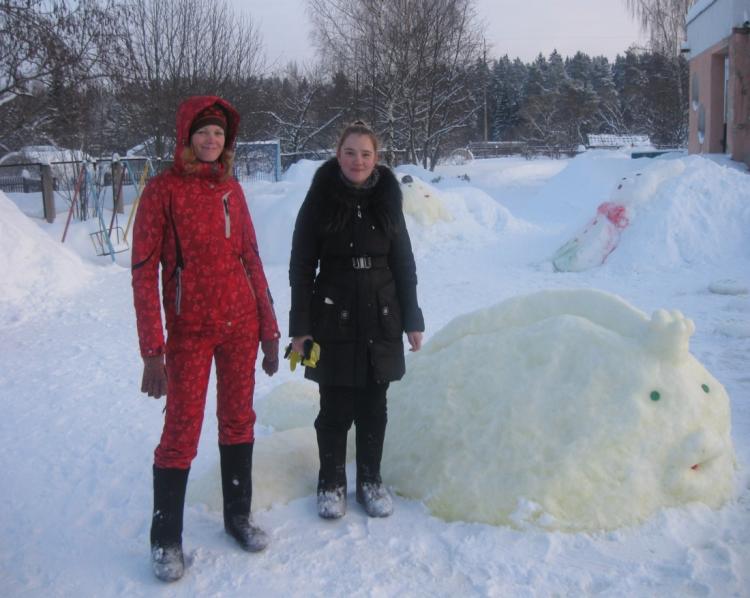 Три медведя здесь живут, в гости всех к себе зовут!
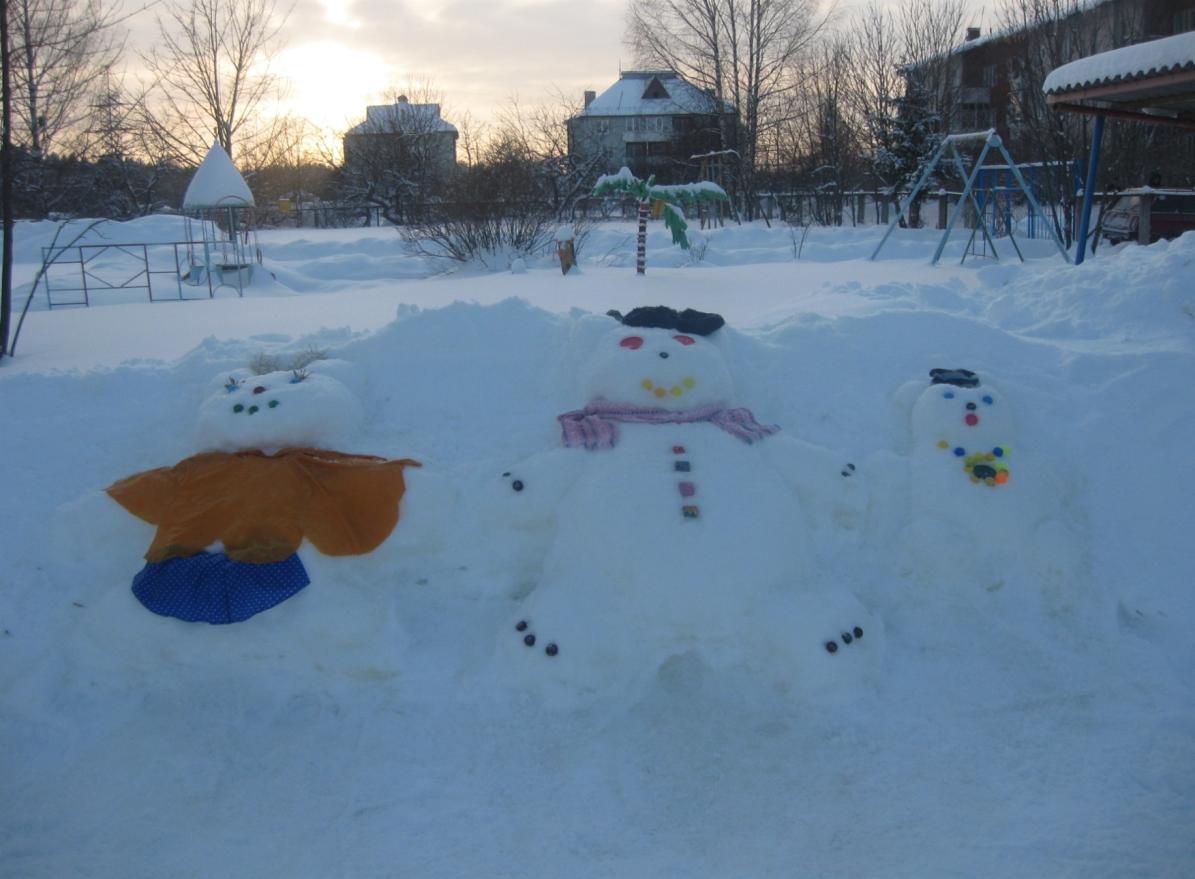 Есть кораблик для ребят , прокатить любого рад!
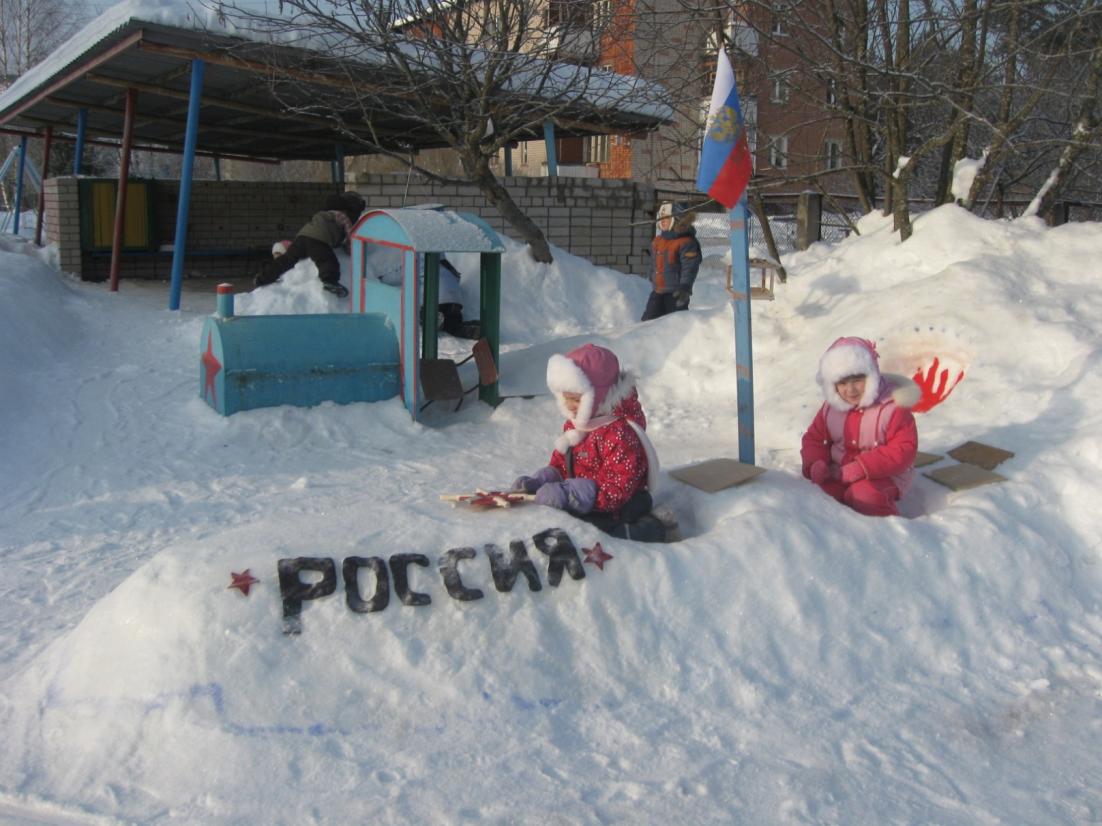 Наша горка просто клад!Лучшая забава для ребят!
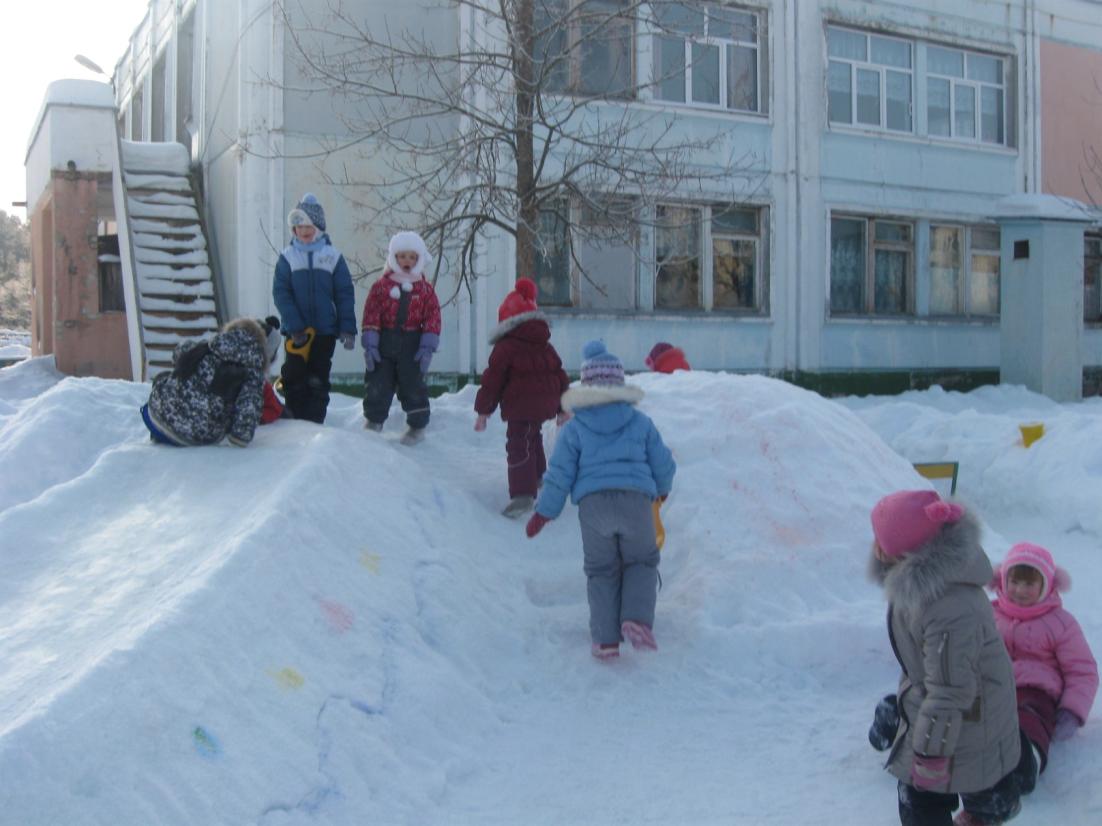 Есть и лабиринт у нас, он украшен просто класс!
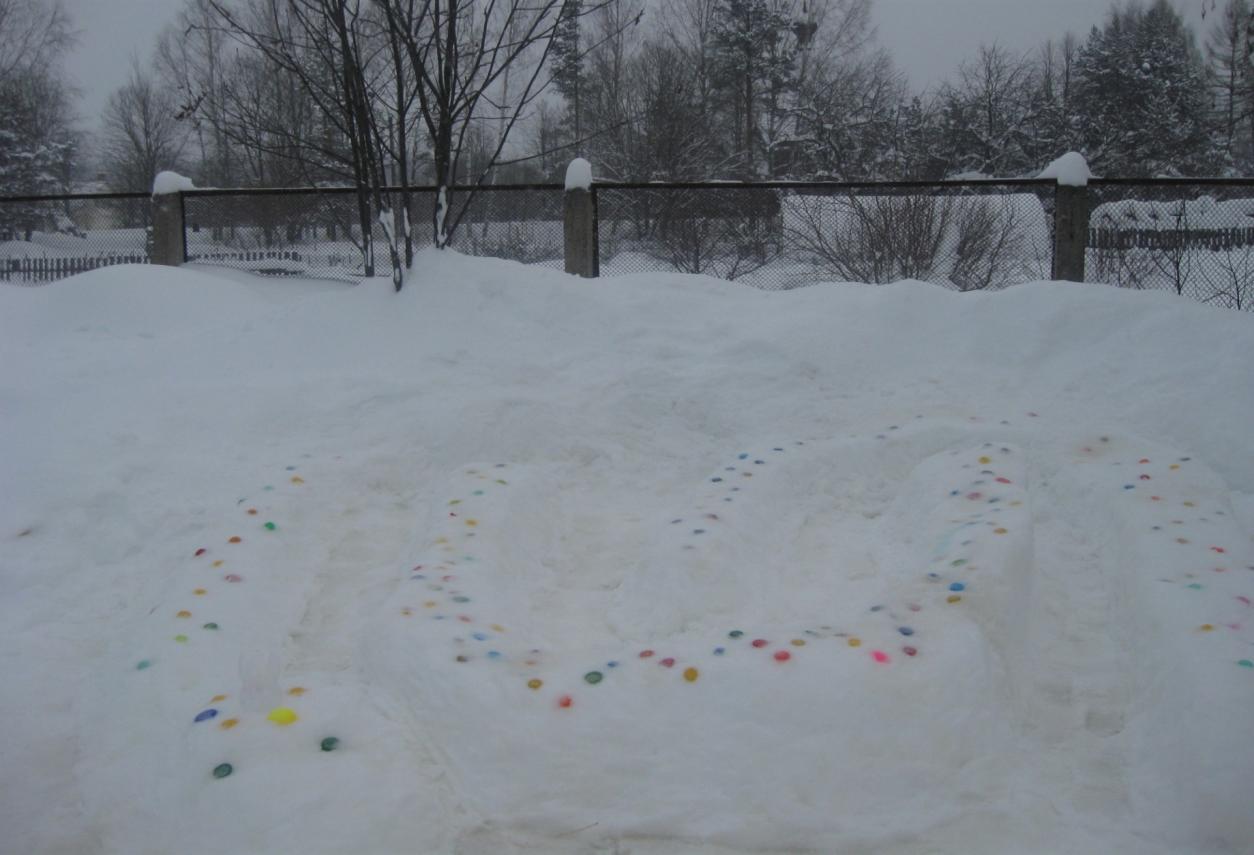 Для хожденья есть дорожка! И широкая и стёжка!
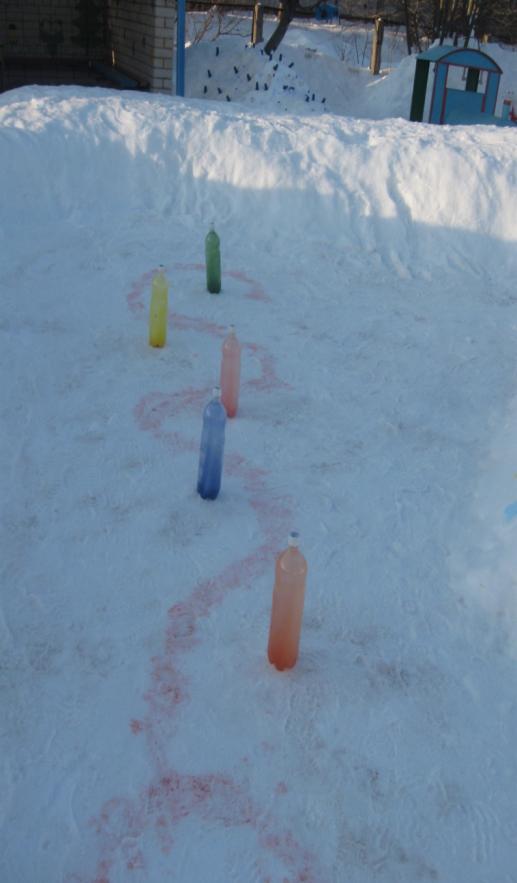 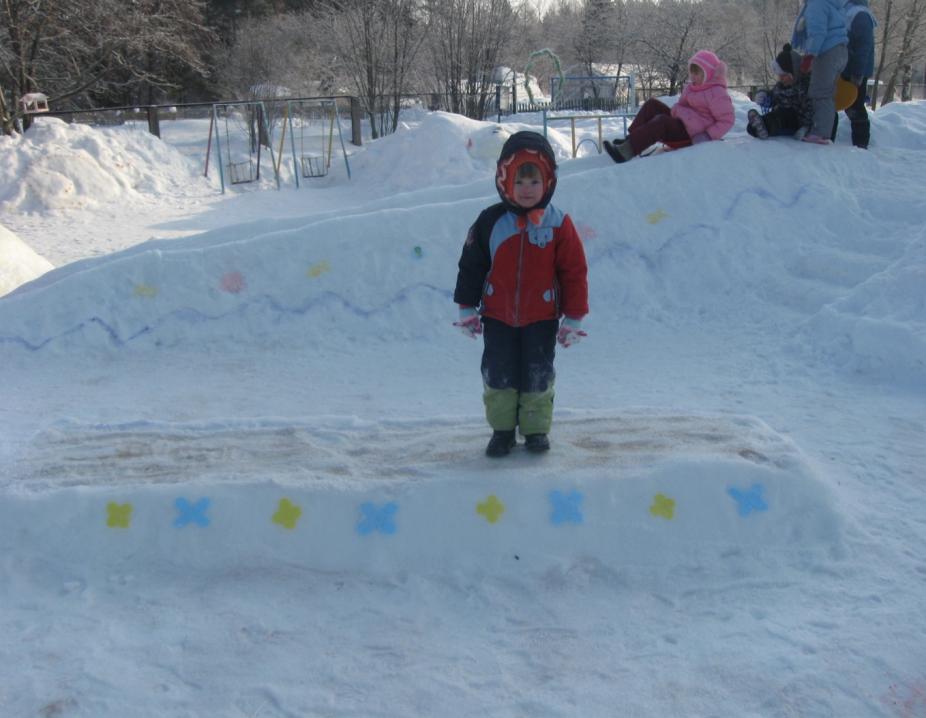 Из сугроба сделан ёж,  где ещё ежа найдёшь?
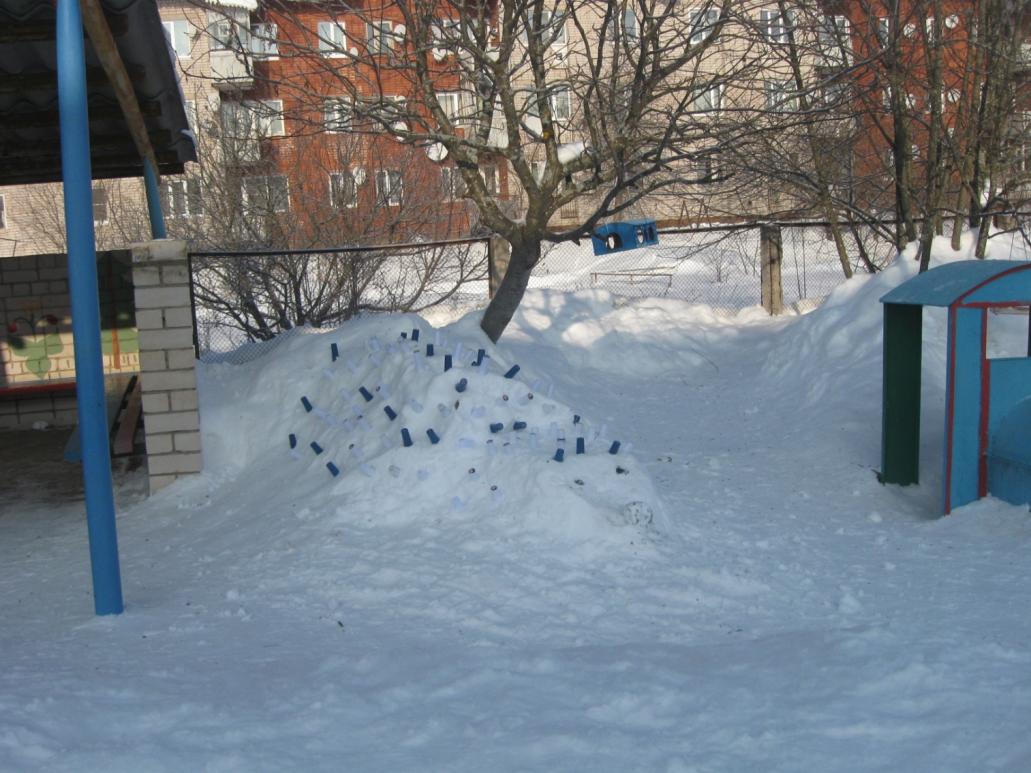 Здесь для девчонок уголок, в гости приходи дружок
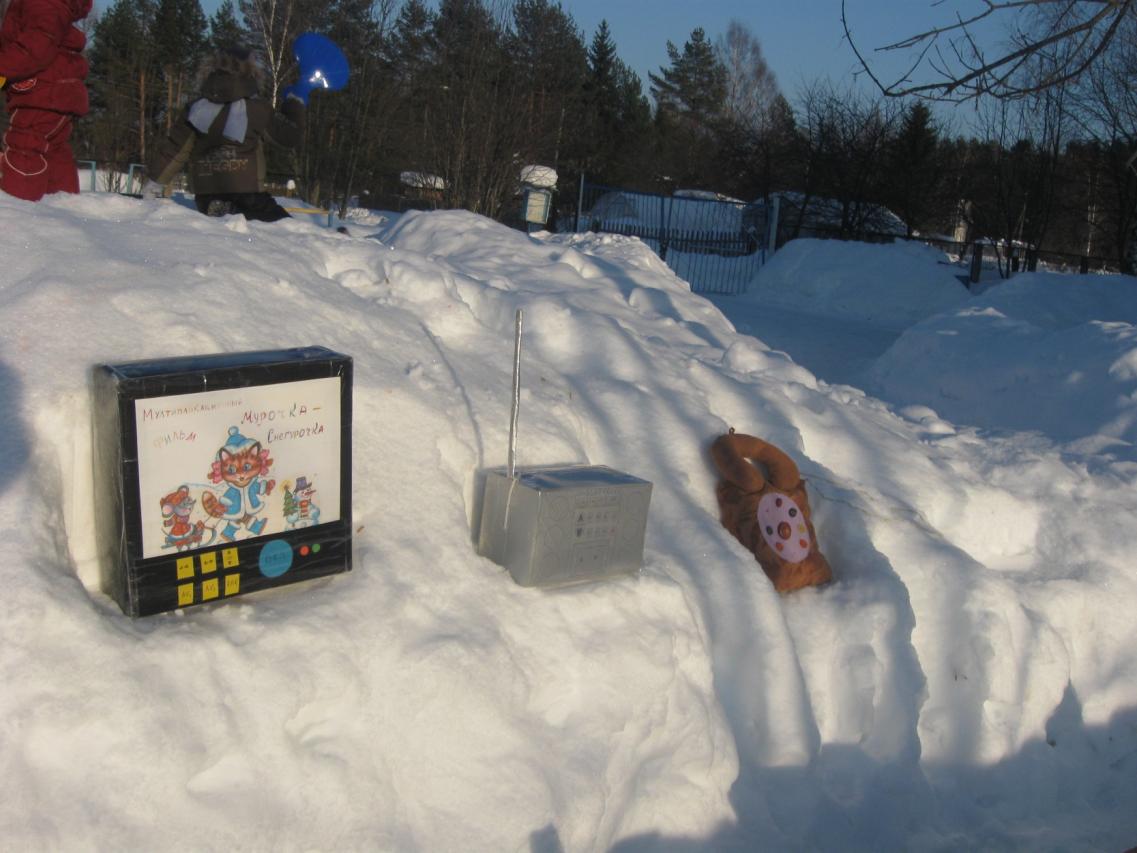 Мы старались для детей, Привлекли родителей!Вместе долго колдовали,И со снегом воевали!Но не напрасен был наш труд,«Зимней сказкой»  участок зовут!
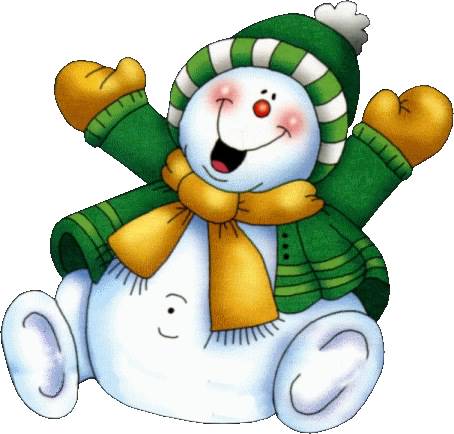